Psychiatrie
2014
Základní pojmy - kvíz
Psychiatrie
Psychoterapie
Psychologie
Psychopatie







Soubor verbálních i neverbálních komunikačních technik užívaných k zvýšení duševního zdraví
Obor zabývající se duševními vlastnostmi, procesy a stavy i jejich příčinami a projevy
Obecně porucha osobnosti
Lékařský obor zabývající se příčinami, diagnostikou, léčením a prevencí duševních poruch
Psychiatrie
Lékařský obor zabývající se příčinami, diagnostikou, léčením a prevencí duševních poruch.
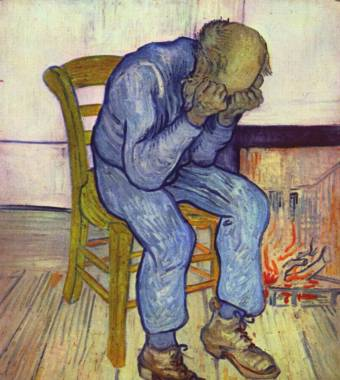 Historie, vývoj
Egypt, Babylónie
Posedlost zlými duchy, zaříkávání, motlitby
Starý zákon
Šílenství krále Saula
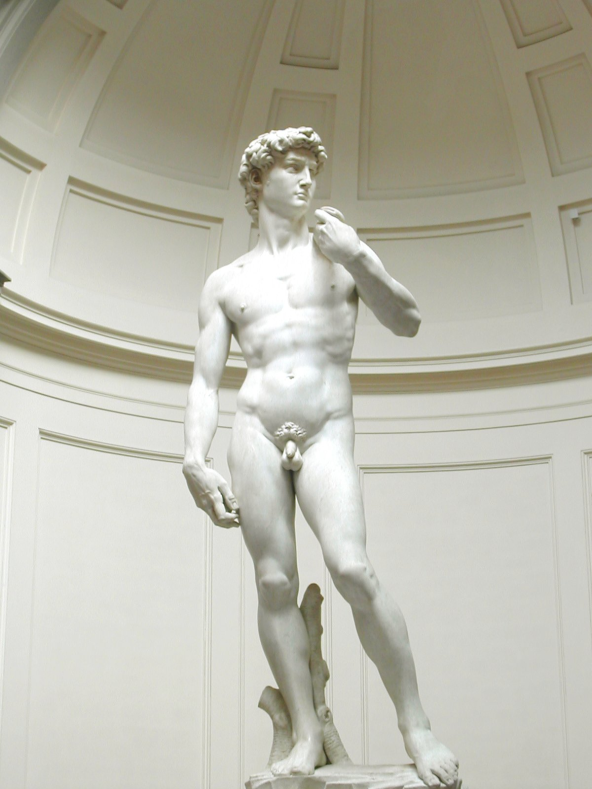 Historie, vývoj
ŘECKO
Hippokrates
4 tělesné šťávy: sanguis, chole, melanchole, flegma (1. typologie)
Dysbalance těchto šťáv v mozku vede k duševní chorobě
Historie, vývoj
STŘEDOVĚK
Duševní porucha = důsledek posedlosti démonem (satanem)
Šílenství = čarodějnictví
Kniha Kladivo na čarodějnice
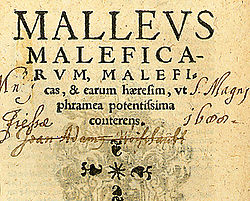 Historie, vývoj
OSVÍCENSTVÍ 17. až 18. století
Racionální a lidský přístup, základy lidských práv a svobod
Philipp Pinel: „sňal duševně nemoc-
ným okovy“ (otec moderní psy-
chiatrie)
Izolace duševně nemocných
Vznik psychiatrických nemocnic
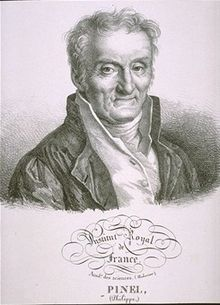 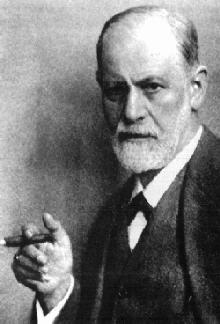 Historie vývoj
MODERNÍ PSYCHIATRIE, 19/20. STOLETÍ
Sigmund Freud: psychoanalýza
Neurolog, psycholog

Šokové metody: inzulinová terapie, elektrokonvulze

1889 – vzniká nynější Psychiatrická nemocnice v Opavě
Historie vývoj
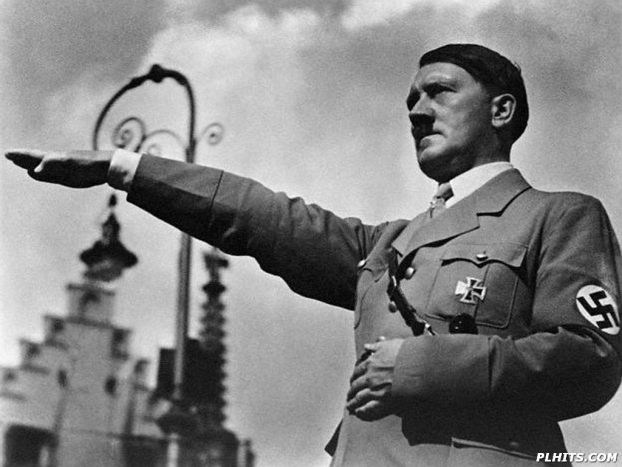 FAŠISMUS, 2. SVĚTOVÁ VÁLKA

Násilná sterilizace duševně nemocných, euthanázie (vraždění dětí), celkem usmrceno 180 000 psychiatrických pacientů
Historie vývoj
2. polovina 20. století: rozmach psychofarmakoterapie, psychoterapie, sociální přístupy

Současnost: zobrazovací metody, hledání genetických a biochemických znaků
ORGANIZACE PSYCHIATRICKÉ PÉČE
LŮŽKOVÁ PÉČE
Psychiatrická nemocnice. Psychiatrické oddělení.
AMBULANTNÍ PÉČE, Ambulance
Psychiatrická
Gerontopsychiatrická
Adiktologická
Dětské a dorostové psychiatrie
Poruch příjmu potravy
Sexuologická
Psychoterapeutická a amb.klinických psychologů
ORGANIZACE PSYCHIATRICKÉ PÉČE
KOMUNITNÍ PÉČE
Krizové centrum
Denní stacionář (psychiatrický, AT, dětský...)
CDZ, MDT

SOCIÁLNÍ A REHABILITAČNÍ PÉČE
Chráněné a rehabilitační dílny
Chráněné a podporované bydlení
Domy a byty na půl cesty
PSYCHIATRICKÉ VYŠETŘENÍ, Anamnéza
Rodinná anamnéza
Osobní anamnéza
Alergie
Gynekologická a.
Farmakologická a.
Dětství
Školní a pracovní anamnéza
Sexuální a. 
Sociální a.
Vojenská služba
Kriminální a.
Řidičský průkaz, zbrojní pas
Zájmy
Abusus, návyková a.
Povaha
Psychiatrická a.
PSYCHIATRICKÉ VYŠETŘENÍ, Nynější onemocnění
Popis a průběh potíží pacienta, cílené otázky vyšetřujícího
Objektivní anamnéza
PSYCHIATRICKÉ VYŠETŘENÍ, Současný psychický stav (SPP)
Zjev, způsob příchodu k vyšetřujícímu
Vědomí
Orientace (osoba, místo, čas, situace)
Psychomotorické tempo
Řeč
Kvalita kontaktu, spontaneita, obsáhlost projevu
Ladění, emoční přiléhavost
Koncentrace
PSYCHIATRICKÉ VYŠETŘENÍ, Současný psychický stav (SPP)
Spánek
Myšlení, souvislost
Vnímání, přítomnost nereálných smyslových vjemů
Kognitivní funkce
Přítomnost suicidálních úvah
Náhled – zda je pacient vědom chorobností svého stavu
PŘÍZNAKY DUŠEVNÍCH PORUCH
Poruchy vědomí:
Kvantitativní:
Somnolence
Sopor
Kóma
Kvalitativní:
Delirium
Obnubilace = mrákotný stav
PŘÍZNAKY DUŠEVNÍCH PORUCH
Poruchy vnímání:
ILUZE = zkreslení vjemu
http://technet.idnes.cz/nejlepsi-opticke-iluze-ze-kterych-vam-budou-oci-prechazet-p3z-/tec_technika.aspx?c=A100512_114855_tec_technika_pka
HALUCINACE = klamný vjem vzniklý bez reálného podnětu
Sluchové, zrakové, čichové, chuťové, hmatové

Sluchové imperativní halucinace = hlasy nutí pacienta něco provést
Intrapsychické halucinace = pacient má pocit odnímání nebo vkládání myšlenek
Halucinatorní chování
PŘÍZNAKY DUŠEVNÍCH PORUCH
Poruchy myšlení:
Zpomalené myšlení
ZÁRAZ
MUTISMUS
Zrychlené myšlení, myšlenkový trysk
INKOHERENTNÍ MYŠLENÍ = nesouvislé
BLUD = nejzávažnější obsahová porucha myšlení
Expanzivní
Depresivní
Paranoidní
PŘÍZNAKY DUŠEVNÍCH PORUCH
Poruchy nálady:
Depresivní
Manická

FOBIE=vtíravý strach z konkrétní věci nebo situace
ANXIETA, ÚZKOST – obavy nemají zřetelný předmět
PŘÍZNAKY DUŠEVNÍCH PORUCH
Poruchy volního jednání:
ABULIE – ztráta vůle
NUTKAVÉ OBSEDANTNÍ JEDNÁNÍ – opakovaně provádí různé rituály
IMPULZIVNÍ JEDNÁNÍ – náhlý nápad je realizován okamžitě, bez rozmyslu a zábran
PŘÍZNAKY DUŠEVNÍCH PORUCH
Poruchy motoriky:
Psychomotorické tempo – snížené x zvýšené
STUPOR – útlum pohybových projevů
AGITOVANOST – vystupňovaná neúčelná hyperaktivita
PŘÍZNAKY DUŠEVNÍCH PORUCH
Poruchy paměti:
AMNÉZIE: ztráta vzpomínek na určitý časový úsek
KONFABULACE: bezděčné zakrývání výpadků paměti vymýšlením si nepravdivých údajů
Poruchy intelektu:
Primární vrození – MENTÁLNÍ RETARDACE
DEMENCE – postupný úbytek intelektu
JAK SE JEDNÁ
S paranoidním pacientem?
S depresivním pacientem?
S dementním pacientem?
KONTROLNÍ OTÁZKY
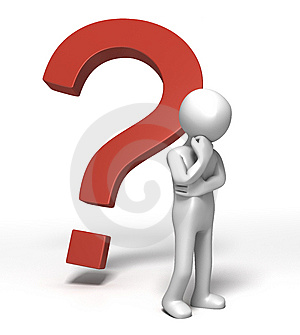 Co je delirium?
Co je blud?
Jak zjišťujeme, zda má pacient halucinace?
Vyjmenuj kvantitativní poruchy vědomí
Co zjišťujeme dotazy na základní údaje (např. datum)?
Jaký je rozdíl mezi strachem a úzkostí?
Jak se jmenuje syndrom, jehož součástí je přesvědčení o vlastní špatnosti? 
Jak se nazývá doplňování mezer v paměti smyšlenkami?
Proč pacient zaujímá naslouchací postoje?
Jaký je rozdíl mezi demencí a mentální retardací?
Co to jsou intrapsychické halucinace?
Jak vypadá stupor?
ORGANICKÉ PORUCHY
PŘÍČINY: atrofie, zánět, nádor, zranění, poruchy výživy mozku

Dementní syndrom? 

ALZHEIMEROVA CHOROBA
Korová atrofie, úbytek acetylcholinu
Plíživý začátek s pomalým zhoršováním paměti a inteligence
Psychoterapie: udržet pacient v přirozeném prostředí, stálá mírná stimulace
Farmakoterapie: kognitiva
ORGANICKÉ PORUCHY
VASKULÁRNÍ DEMENCE
vzniká po infarktech mozku, předchozí ischemické příhody, hypertenze
DELIRIUM
Často doprovází závažná somatická onemocnění
Porušené vědomí, zhoršená pozornost, porucha vnímání, myšlení, motoriky, porucha diurnálních cyklů
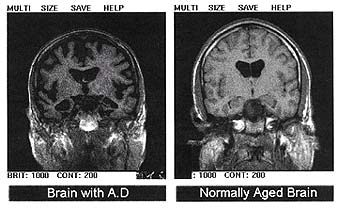 ALKOHOLISMUS, TOXIKOMANIE
Psychoaktivní látka: ovlivňuje psychicku jakýmkoliv způsobem
Závislost FYZICKÁ x PSYCHICKÁ


Akutní intoxikace
Škodlivé užívání: zneužívání psychoaktivní látky vede k zdravotním komplikacím
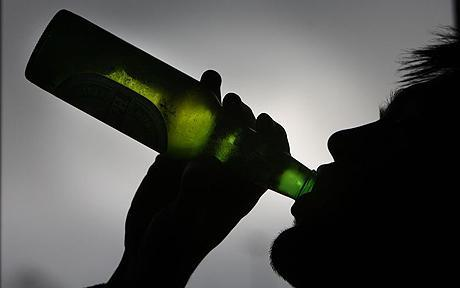 ALKOHOLISMUS, TOXIKOMANIE
Syndrom závislosti:
Silná touha = craving
Potíže při kontrole užívání
Odvykací projevy, fyzická závislost
Zvyšující se tolerance
Změna hierarchie hodnot
ALKOHOLISMUS, TOXIKOMANIE
Odvykací stav:
Rozvoj nejrůznějších příznaků v důsledku náhlého vysazení látky

DELIRIUM TREMENS
Porucha vědomí, neklid, dezorientace, iluzivní či halucinatorní vnímání, třes, někdy epileptické záchvaty
ALKOHOLISMUS
Ebrieta = podnapilost, projev akutní intoxikace
Vliv alkoholu na proces zapamatování, OKÉNKA = výpadek paměti na určitý úsek podnapilosti
Problémy v sociální oblasti, deprese
Zdravotní problémy: ...
KORSAKOVOVA psychóza: hrubé poruchy paměti, následně obraz trvalé demence
LÉČBA:
SKUPINOVÁ PST, RODINNÁ TERAPIE
Antabus – působí averzivní reakci při kombinaci s alkoholem
ALKOHOLISMUS
Fetální alkoholový syndrom
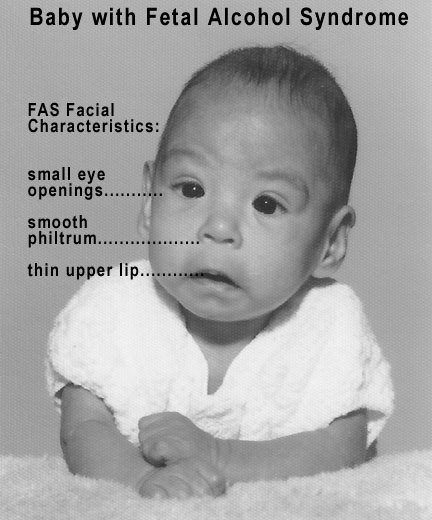 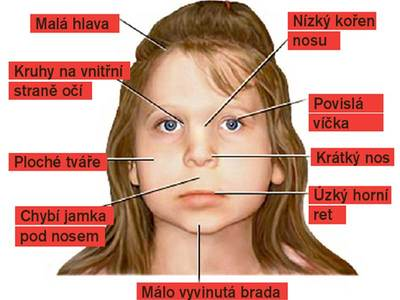 TOXIKOMANIE
Opiáty
Kanabinoidy
Sedativa a hypnotika
Kokain
Stimulancia
Halucinogeny
Organická rozpouštědla
http://www.ceskatelevize.cz/porady/10266574720-zavislosti/210572231070007-zavislost-na-alkoholu/video/
http://www.ceskatelevize.cz/porady/10266574720-zavislosti/210572231070006-zavislost-na-drogach/
SCHIZOFRENIE
PŘÍZNAKY:
Slyšení vlastních myšlenek, intrapsychické halucinace
Bludy kontrolovanosti a ovlivňování
Halucinované hlasy
Bludná přesvědčení, která se vymykají dané kultuře

POZITIVNÍ = halu, bludy, nápadnosti v chování
NEGATIVNÍ = apatie, ochuzení řeči, emoční oploštění, vyhaslost, ztráta citů, sociální stažení, nečinnost
SCHIZOFRENIE
PARANOIDNÍ SCHIZOFRENIE
Nejčastější
Paranoidní bludy a sluchové halucinace
Podrážděnost, agresivita
HEBEFRENNÍ SCHIZOFRENIE
Poruchy chování – nezodpovědné, nepředvídatelné, klackovité
KATATONNÍ SCHIZOFRENIE
Poruchy motoriky: stupor, mutismus, udržování nezvyklých poloh
DALŠÍ PSYCHOTICKÉ PORUCHY
TRVALÁ PORUCHA S BLUDY
Bludný systém
Bludy perzekuční, žárlivecké, hypochondrické, velikášské
Podávání trestních oznámení, stížností
SCHIZOAFEKTIVNÍ PORUCHA
Schizofrennní symptomatika + porucha nálady
LÉČBA PSYCHOTICKÝCH PORUCH
FARMAKOLOGICKÁ: Antipsychotika
Klasická a atypická
Také depotní formy
Elektrokonvulzivní terapie
Psychoterapie
Zapojit pacienta do běžného života, zajistit soběstačnost, edukace, režimová terapie, zapojení rodiny

http://www.ceskatelevize.cz/porady/1095946610-diagnoza/159-psychoticke-poruchy/video/
AFEKTIVNÍ PORUCHY = poruchy nálady
Mánie
Nadnesená nálada, nadměrná činorodost, tlak řeči, myšlenkový trysk, zrychlené psychomotorické tempo, zvýšené sebevědomí, roztržitost, nápadný zevnějšek
Někdy megalomanické bludy
Nízká potřeba spánku

Hypománie
Mánie bez psychotických příznaků
Mánie s psychotickými příznaky
AFEKTIVNÍ PORUCHY = poruchy nálady
Bipolární afektivní porucha
Cyklování nálad, manické a depresivní epizody
LÉČBA: 
Farmakologická: stabilizátory nálady (lithium, valproát), antipsychotika
Psychoterapie: po zvládnutí akutní fáze
Elektrokonvulze


http://www.ceskatelevize.cz/porady/1095946610-diagnoza/37-maniodepresivni-psychoza/video/
AFEKTIVNÍ PORUCHY = poruchy nálady
Deprese
Patická nálada, ztráta zájmů a potěšení, porucha chuti k jídlu, změna hmotnosti, poruchy spánku, psychomotorický neklid či útlum, pocit viny, bezcennost, obtížné soustředění
Myšlenky na sebevraždu = suicidální ideace
Plán na sebevraždu = suicidální tendence
Sebevražedný pokus = TENTAMEN SUICIDII

LÉČBA:
Antidepresiva
Psychoterapie 



http://www.ceskatelevize.cz/porady/10214731958-zahady-duse/209572231050003-zahada-deprese/
MENTÁLNÍ RETARDACE
Dána poškozením mozku v raném vývoji 
Dělení dle IQ
Lehká
Střední
Těžká
Hluboká
Intelektový deficit, poruchy chování, pohybové stereotypie, hyperaktivita, pudové jednání, agresivita, výbuchy zlosti, epileptické záchvyty
Příčiny
1. Prenatální 2. Perinatální 3. Postnatální
Otázky do skupiny
Jmenuj příčiny organických duševních poruch
Jaké mohou být u schizofrenie poruchy
Vnímání
Myšlení
Motoriky ?
Které tělesné nemoci se projevují podobně jako deprese?
Poruchy příjmu potravy
Mentální anorexie
Nejčastěji dívky, dochází k úmyslnému snižování hmotnosti
Co pacientka dělá? 
Jaké jsou typické vlastnosti pacientky?
Jak se pacientka cítí?
Jaký je fyzikální nález? 

http://www.ceskatelevize.cz/porady/1095946610-diagnoza/43-mentalni-anorexie-a-bulimie/video/
Poruchy příjmu potravy
Mentální bulimie
Opakující se záchvaty přejídání a kontroly váhy

TERAPIE PPP
Ohrožení života metabolickým rozvratem → metabolická jednotka
Nutriční rehabilitace – normální jídelní režim
Zvládání psychických problémů
SEXUÁLNÍ PORUCHYSexuální dysfunkce
SEXUÁLNÍ PORUCHYPoruchy pohlavní identity
Transexualismus
Transvestismus
SEXUÁLNÍ PORUCHYAbnormity sexuální preference
FETIŠISMUS – neživé předměty jsou stimulem sexuálního vzrušení
EXHIBICIONISMUS – sklon k veřejnému obnažování
VOYERSTVÍ – sklon ke slídění
PEDOFILIE – preference dětí
SADOMASOCHISMUS – preference působení bolesti, týrání, pokořování
ÚZKOSTNÉ PORUCHY A PORUCHY VYVOLANÉ STRESEM
Úzkost: nepříjemný emoční stav, jehož příčinu není možné definovat, doprovázena bušením srdce, nevolností, bolest na hrudi, zkrácené dýchání

AGORAFOBIE: strach z uzavřených a velkých prostor, cestování veřejnými prostředky, strach z opuštění domova
Léčba: Antidepresiva, psychoterapie (KBT)